Geo-SfM: 
Teaching multiview stereo structure-from-motion photogrammetry

Session 1: photogrammetry
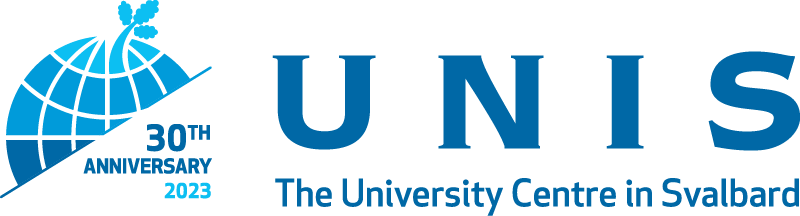 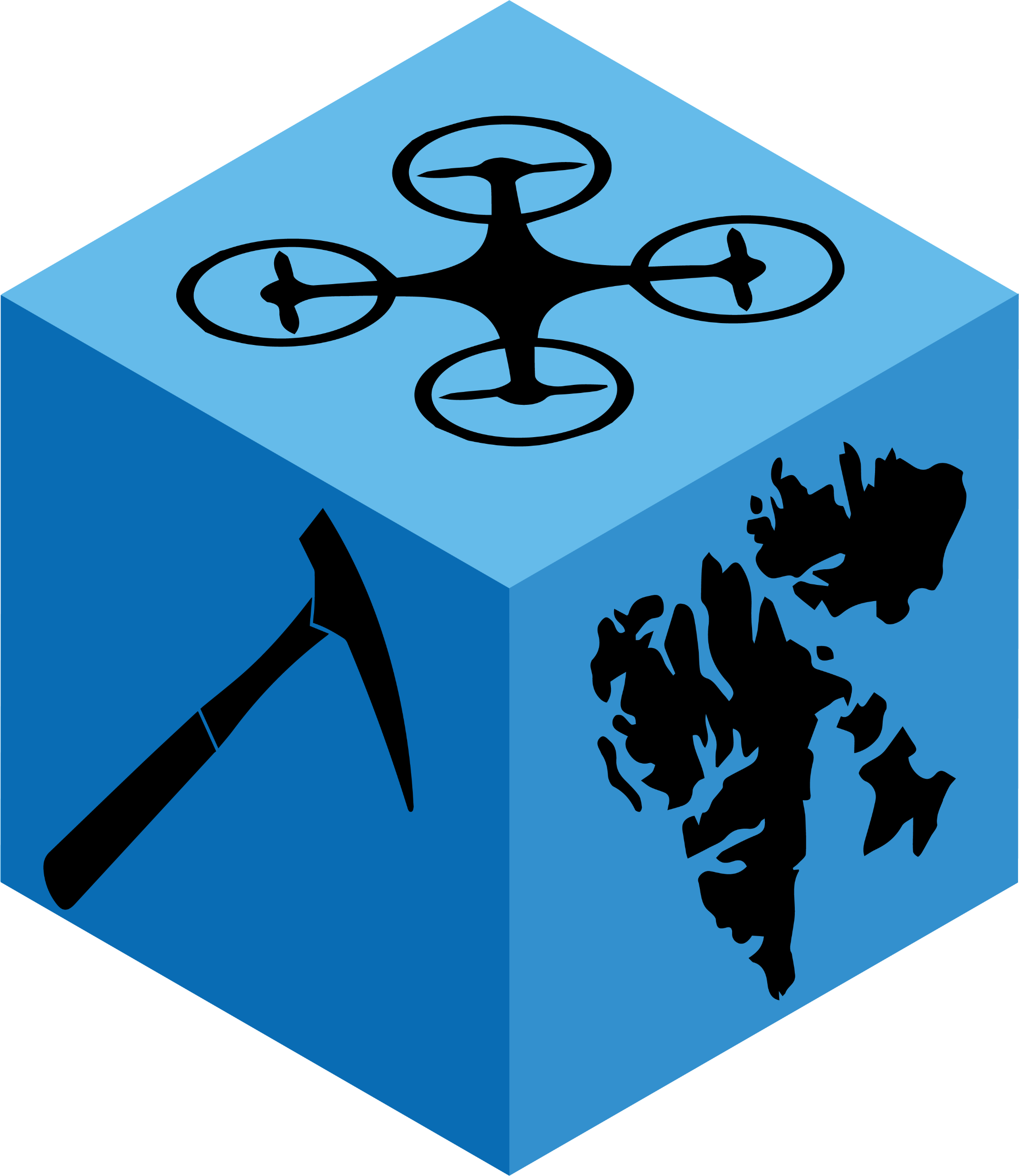 FAIR digital documentation & teaching
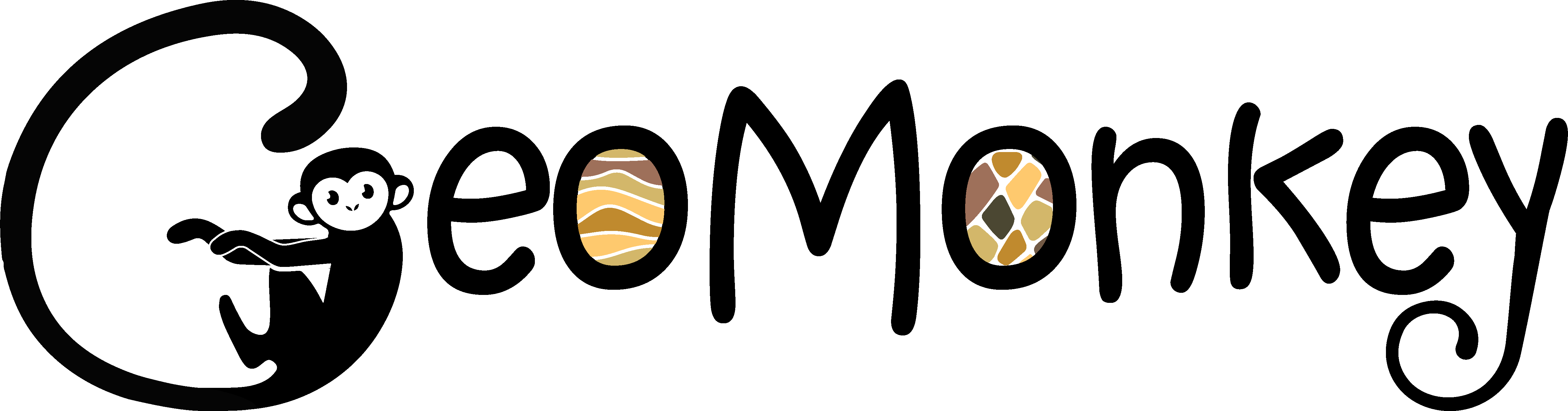 What is photogrammetry?
photos = light
gramma = to drawn 
metron = to measure

Photogrammetry = measuring with light (photographs)

Or: estimation of geometric and semantic properties of objects based on images
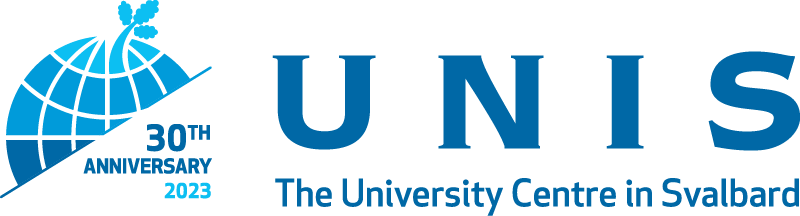 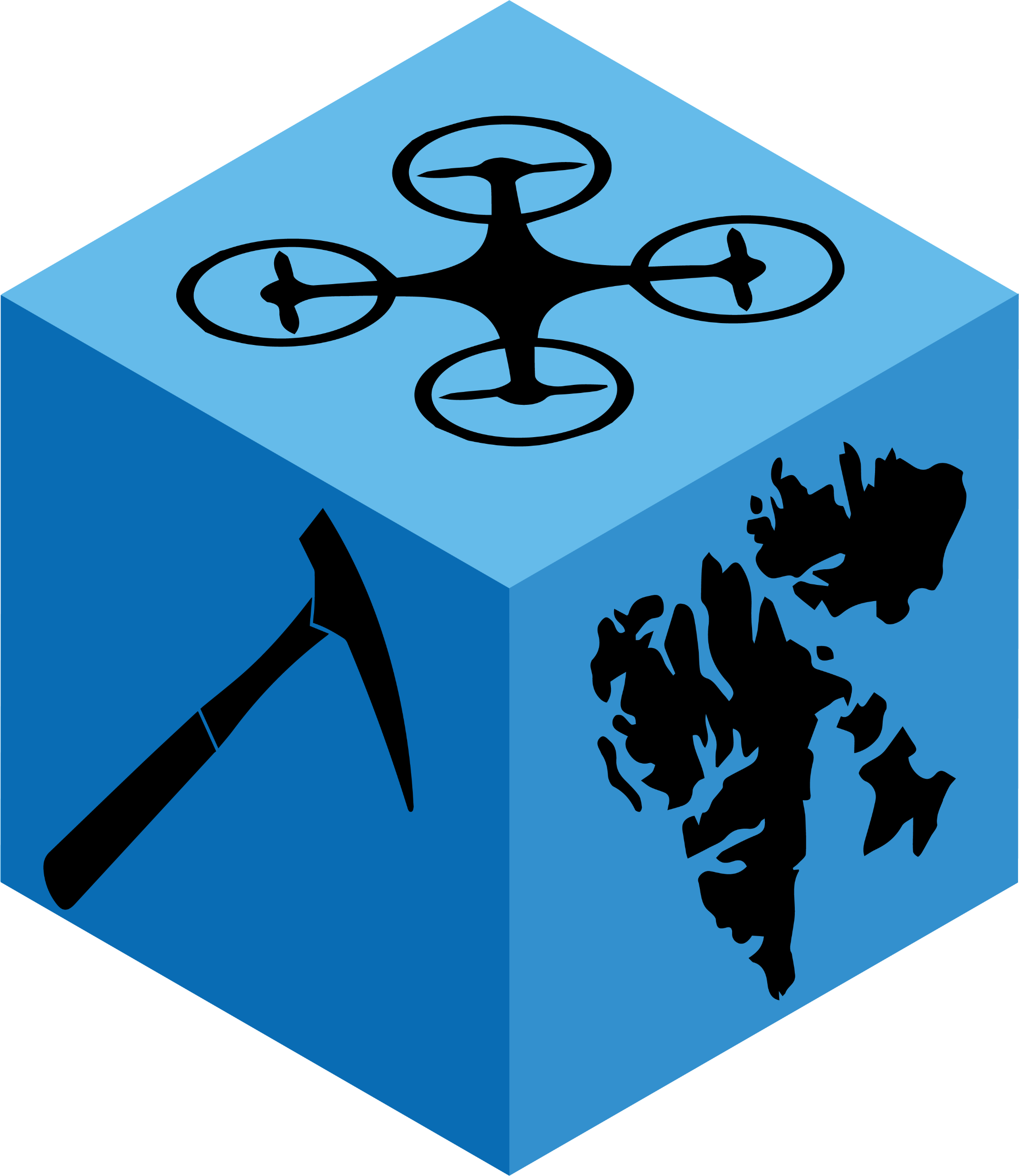 FAIR digital documentation & teaching
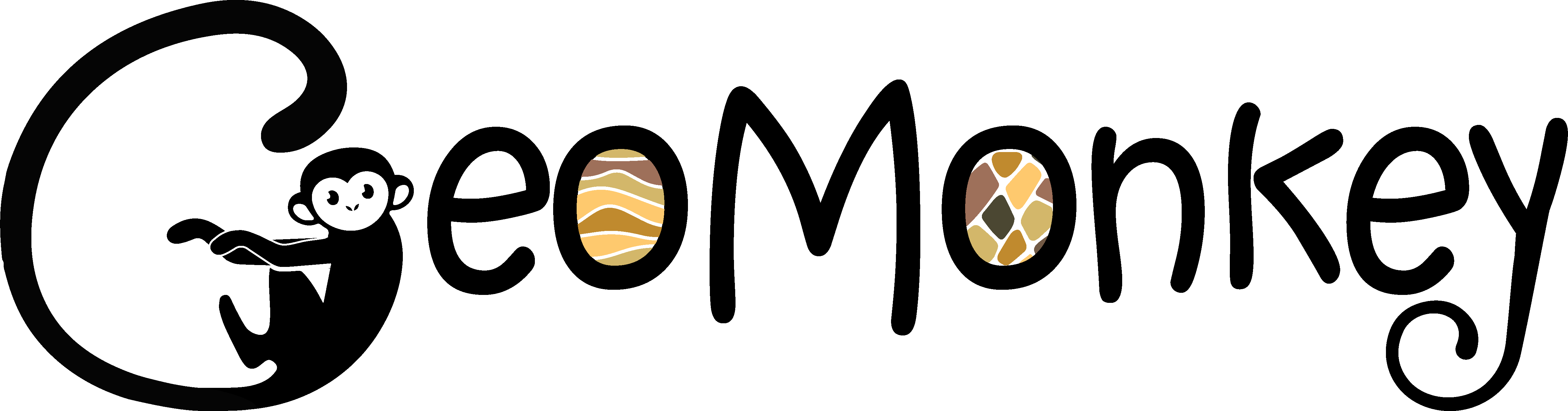 What is photogrammetry?
Optical Remote Sensing
Image processing/computer vision
Robotics
Machine learning
photos = light
gramma = picture
metron = measure

Photogrammetry = measuring with light (photographs)

Or: estimation of geometric and semantic properties of objects based on images
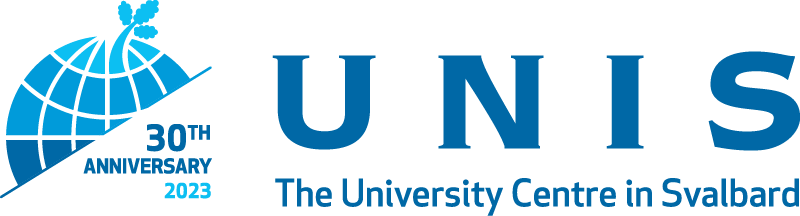 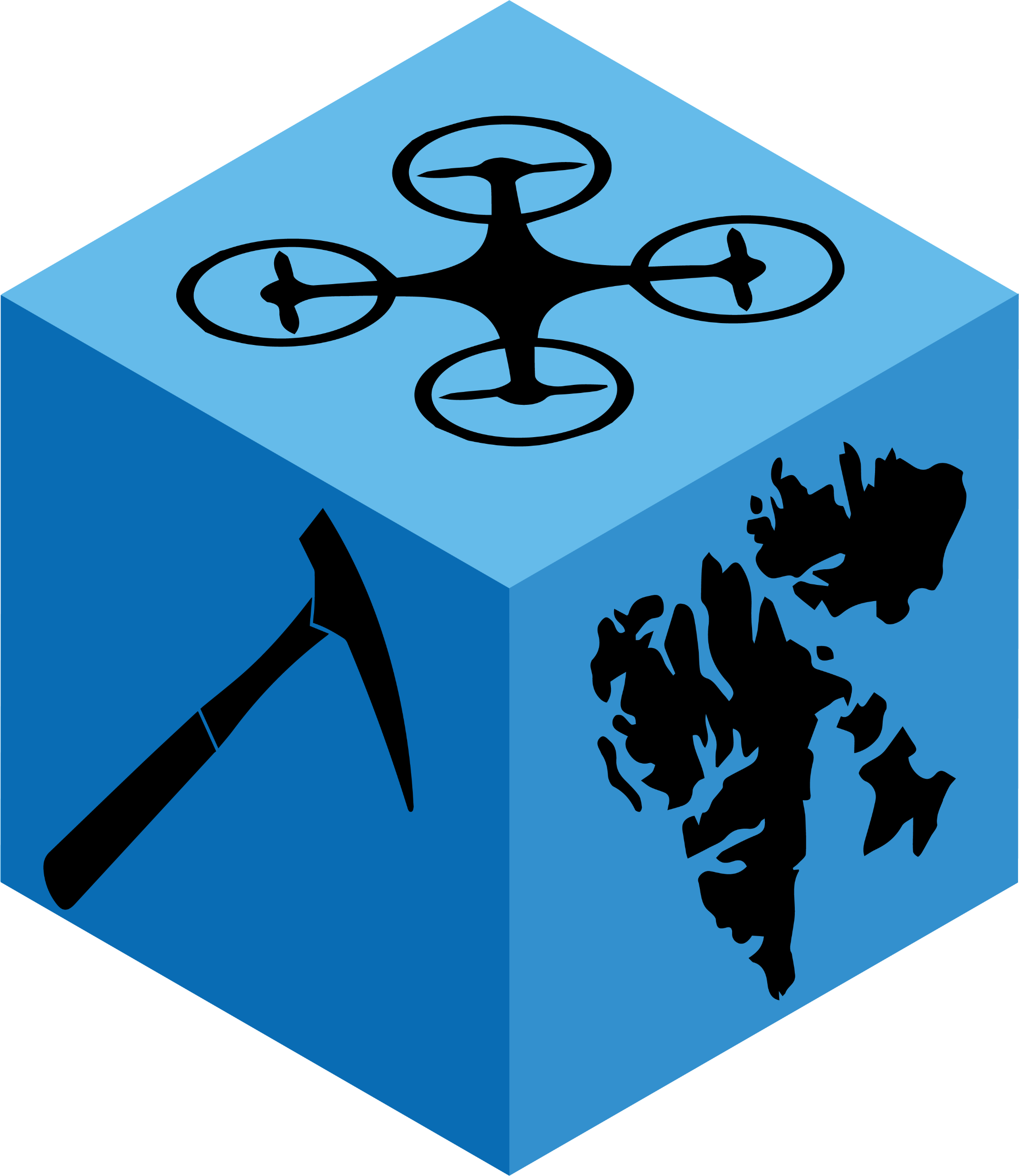 FAIR digital documentation & teaching
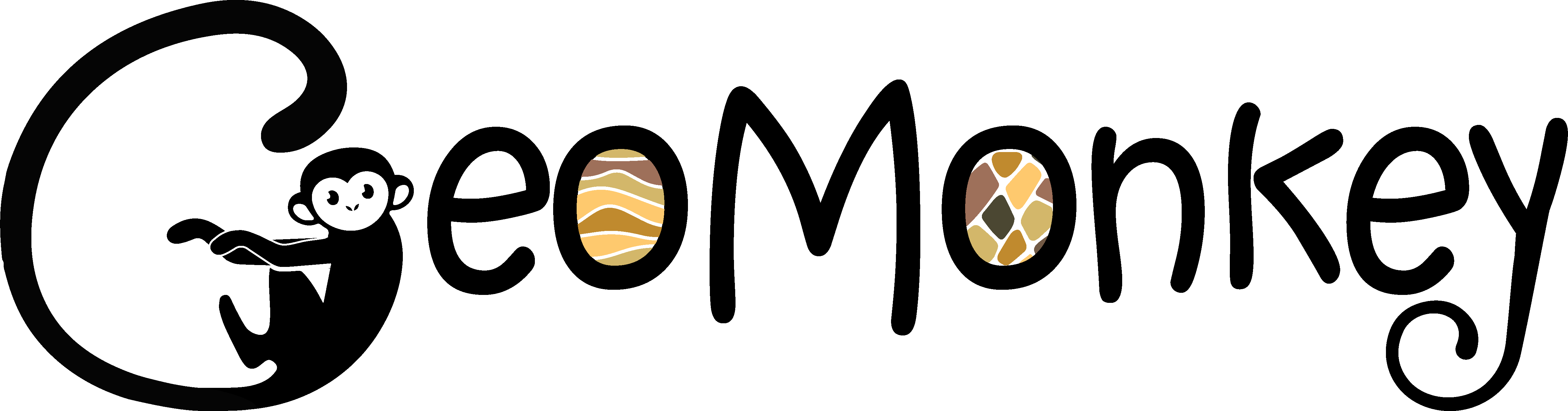 What is photogrammetry?
3D perception:Depth through different views
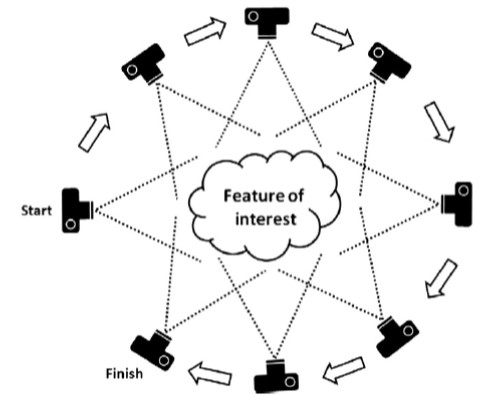 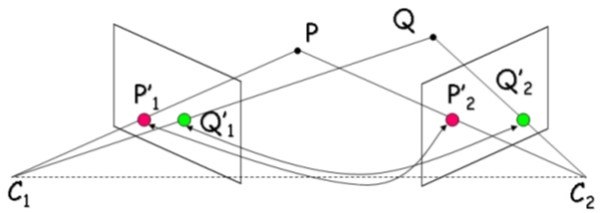 Humboldt State University. Structure from Motion (SfM). 2016.
M. J. Westoby et al., 2012. doi:10.1016/j.geomorph.2012.08.021
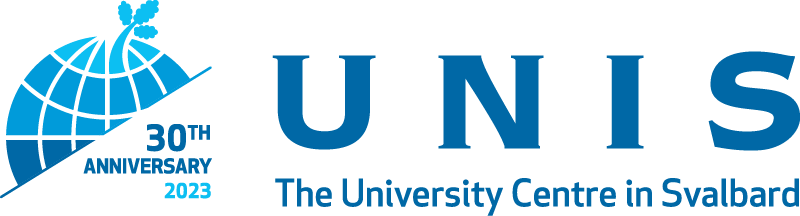 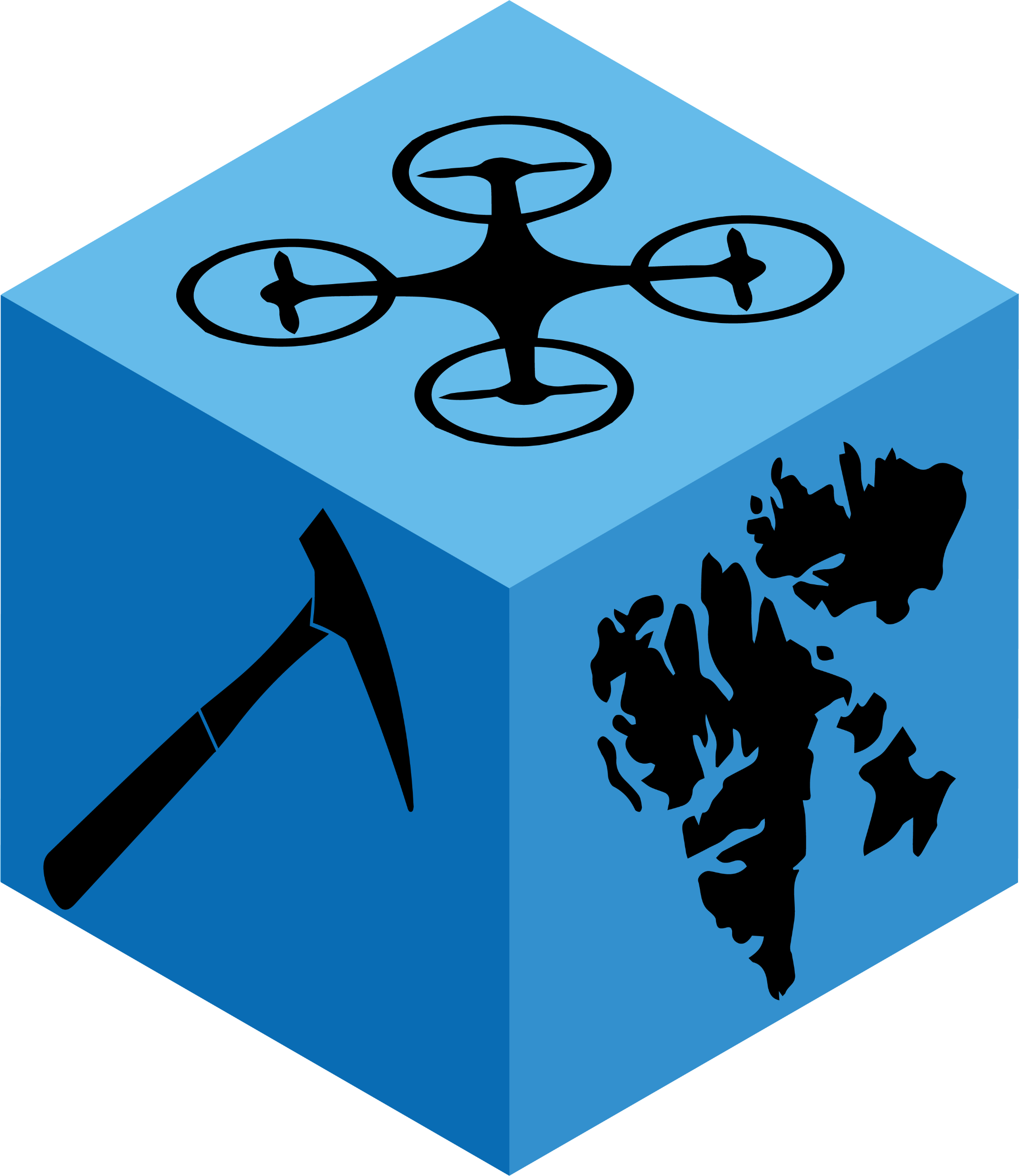 FAIR digital documentation & teaching
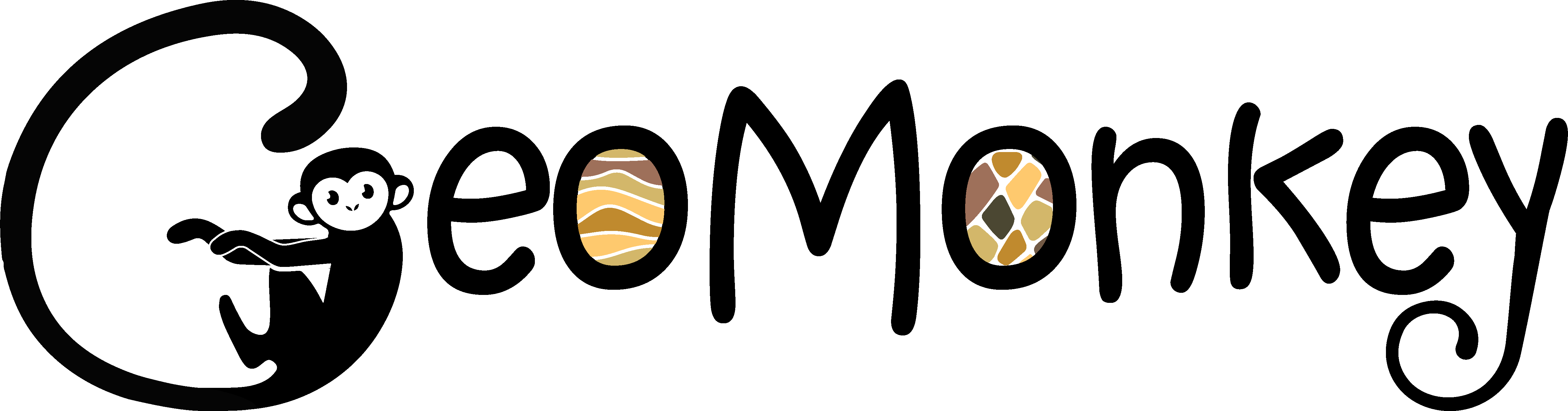 Image capturing principles
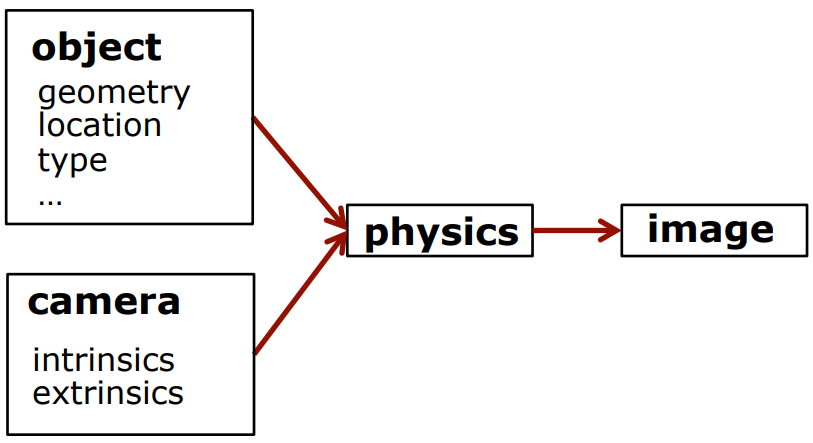 Photogrammetry I & II Course (2021/22) – Cyrill Stachniss, StachnissLab
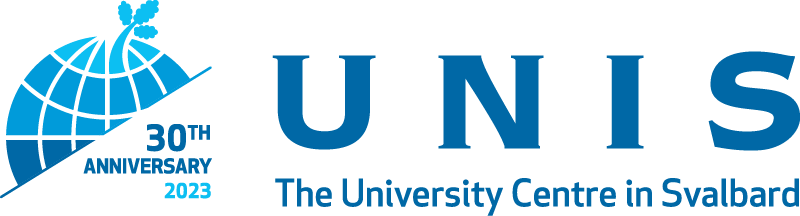 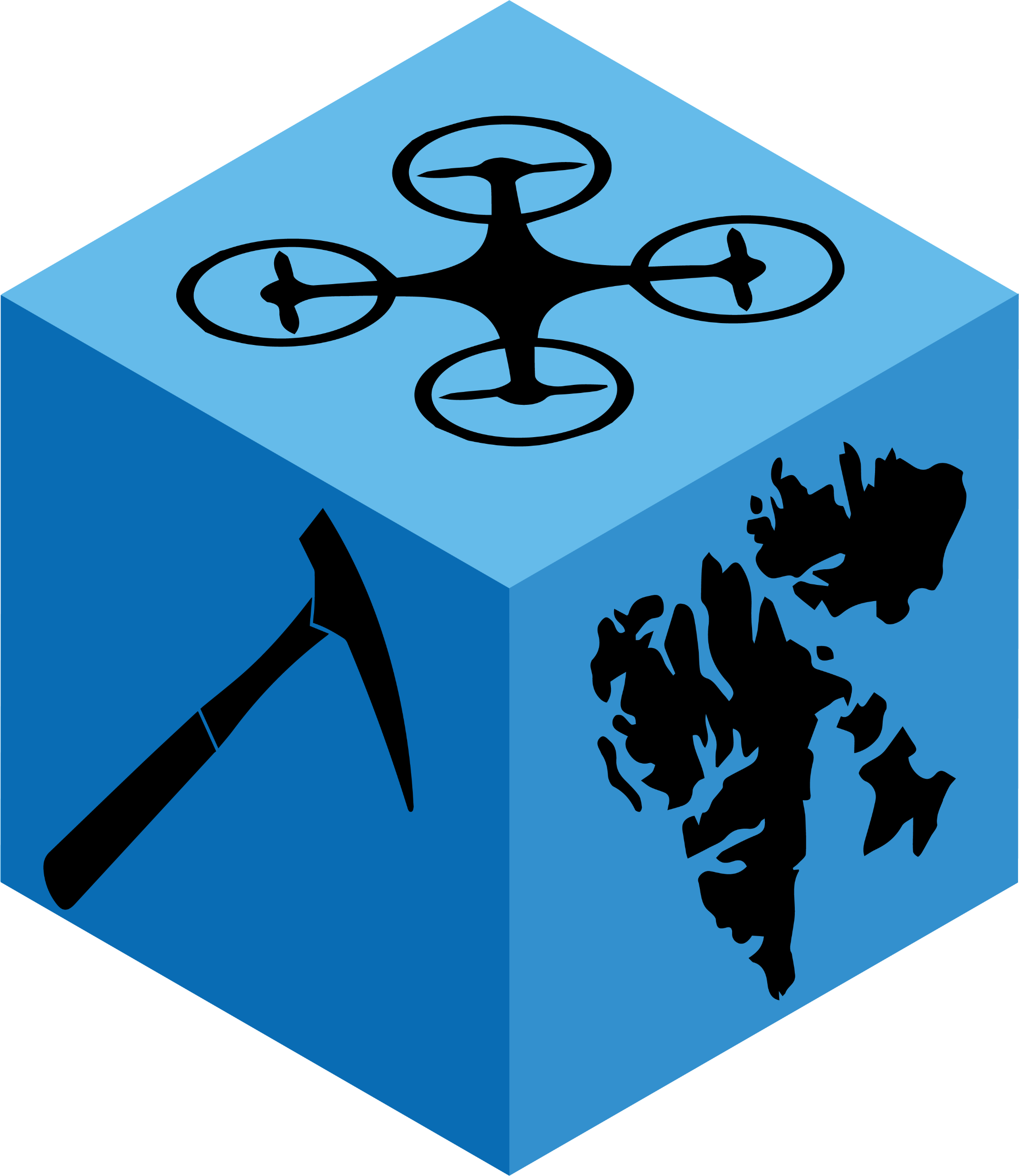 FAIR digital documentation & teaching
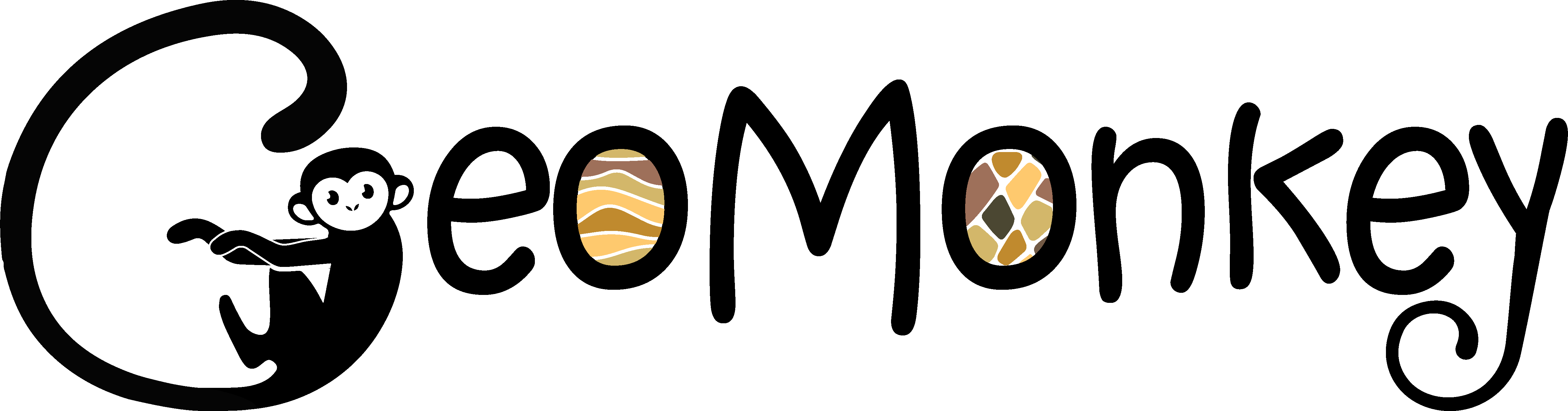 Processing: inverted mapping
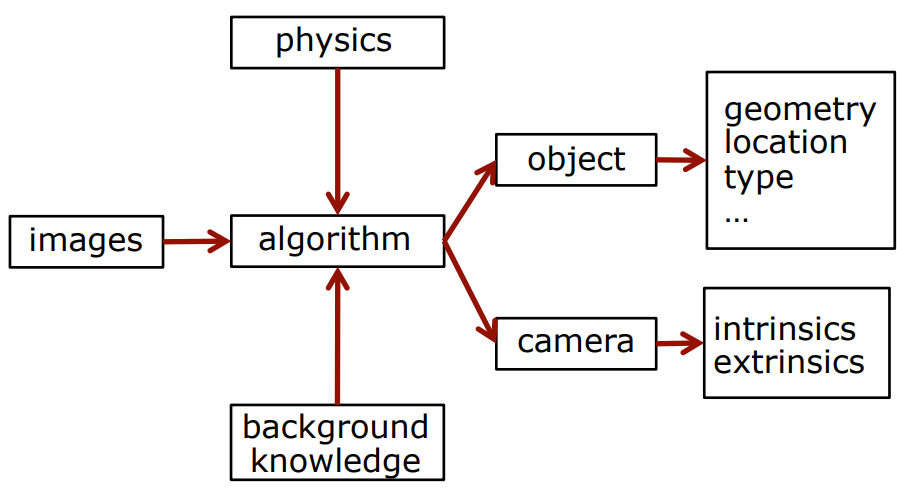 Photogrammetry I & II Course (2021/22) – Cyrill Stachniss, StachnissLab
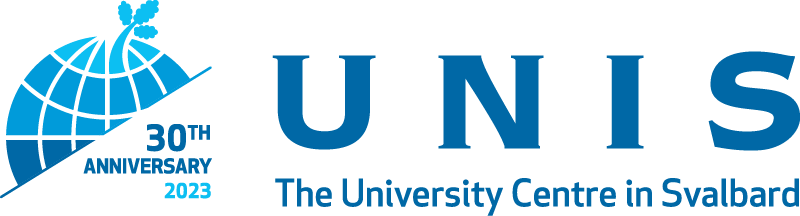 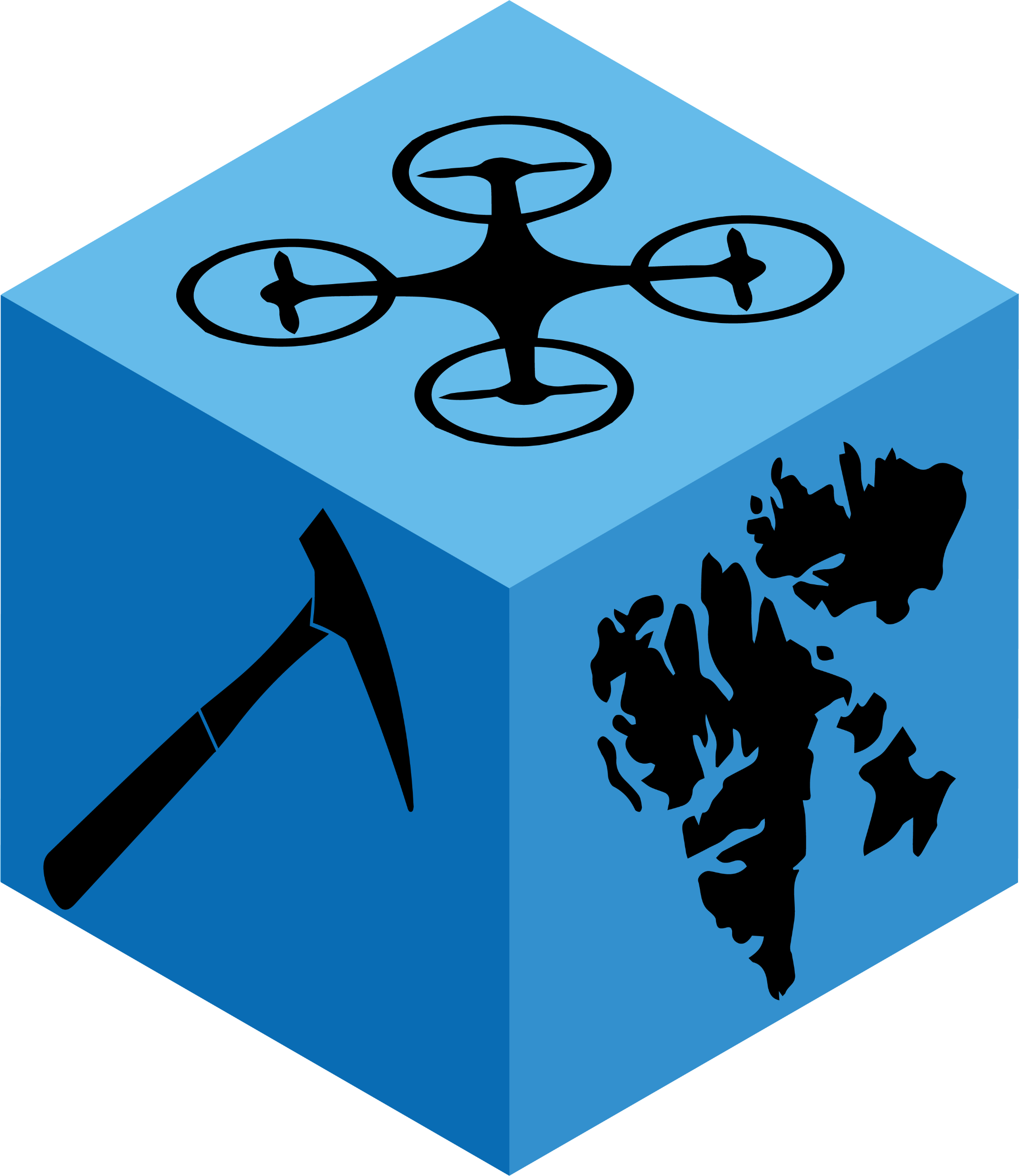 FAIR digital documentation & teaching
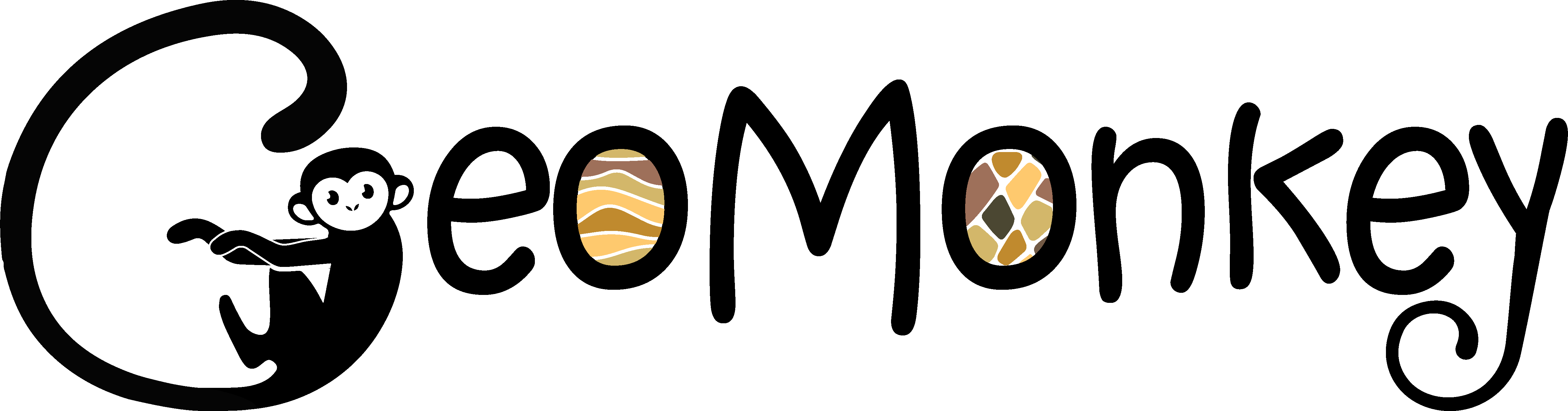 Processing: inverted mapping
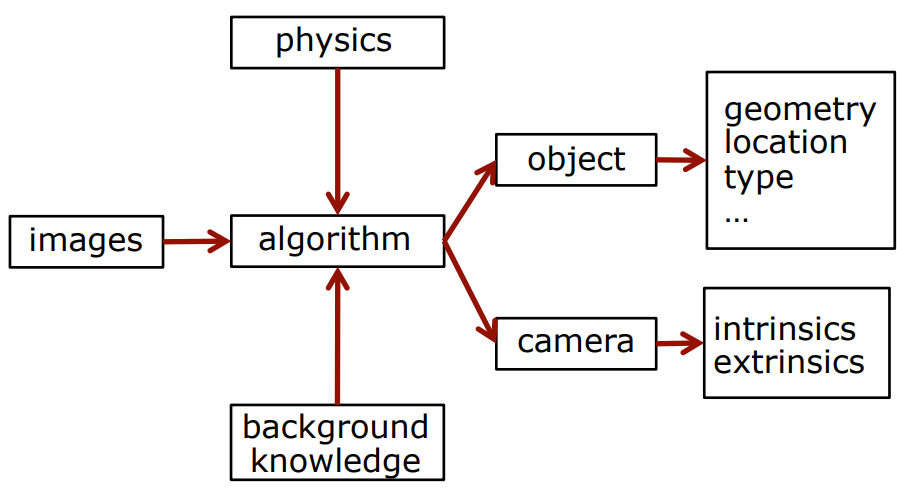 - Algoritms are central
- Standardisation helps
- Programming is a useful tool
Photogrammetry I & II Course (2021/22) – Cyrill Stachniss, StachnissLab
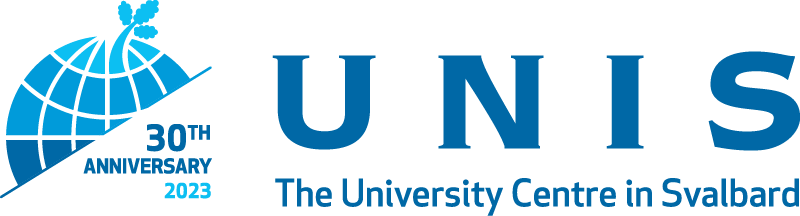 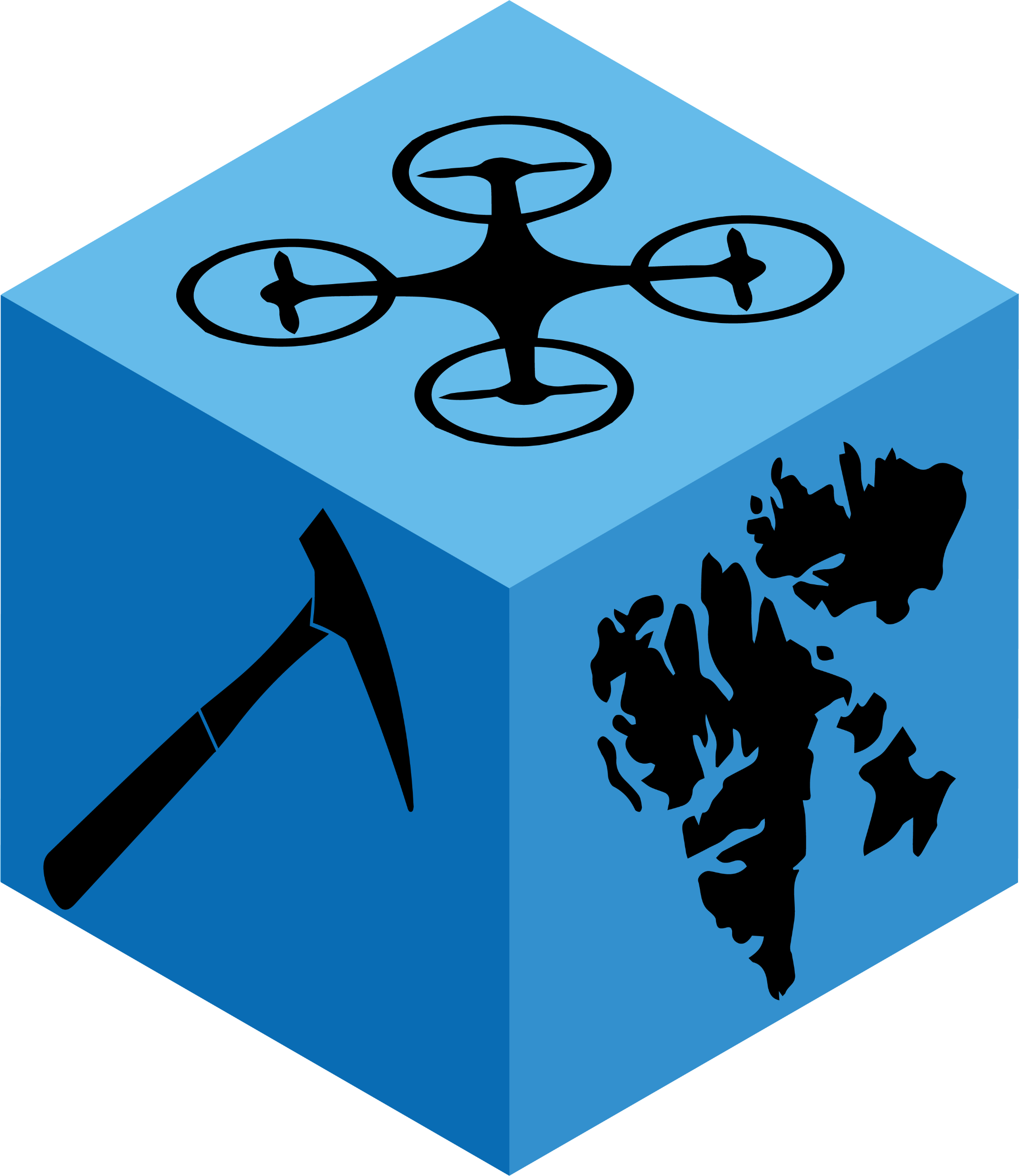 FAIR digital documentation & teaching
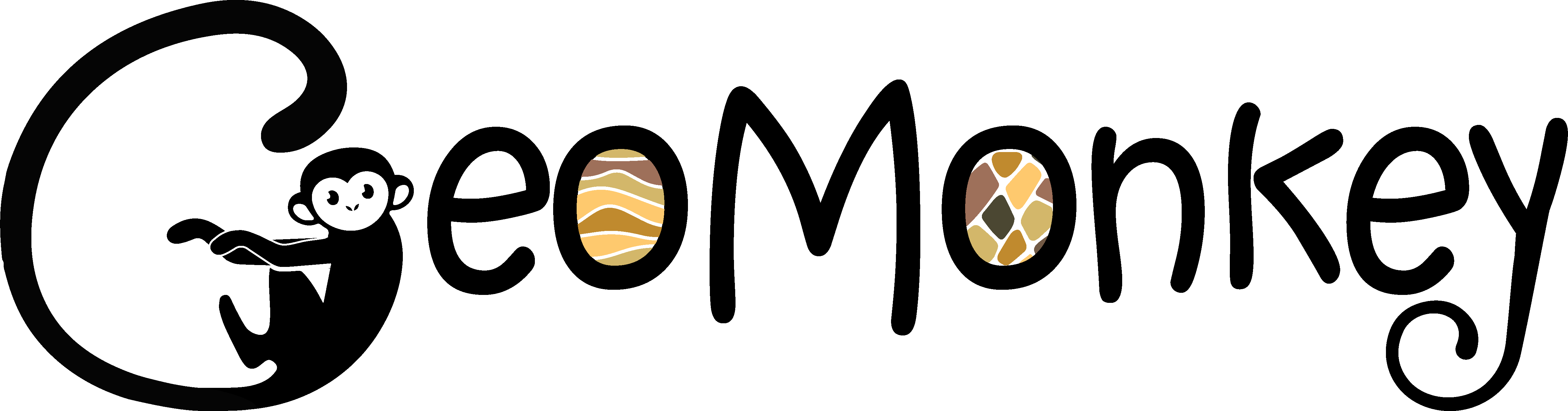 Benefits?
Remote sensing technique
Relatively easy to acquire a lot of (digital) data(even over larger areas)
Flexible (resolution, scale, time: dynamic scenes)
Human & automatic data processing/interpretations
Cheap

Where is it important for?
Inaccessible areas? Sensitive material?
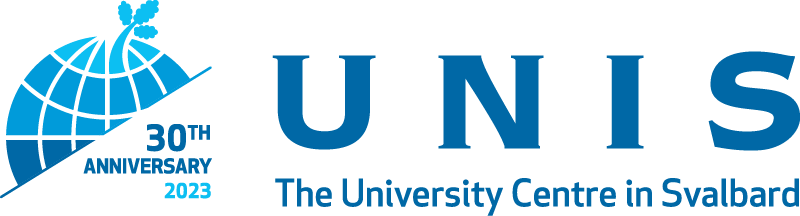 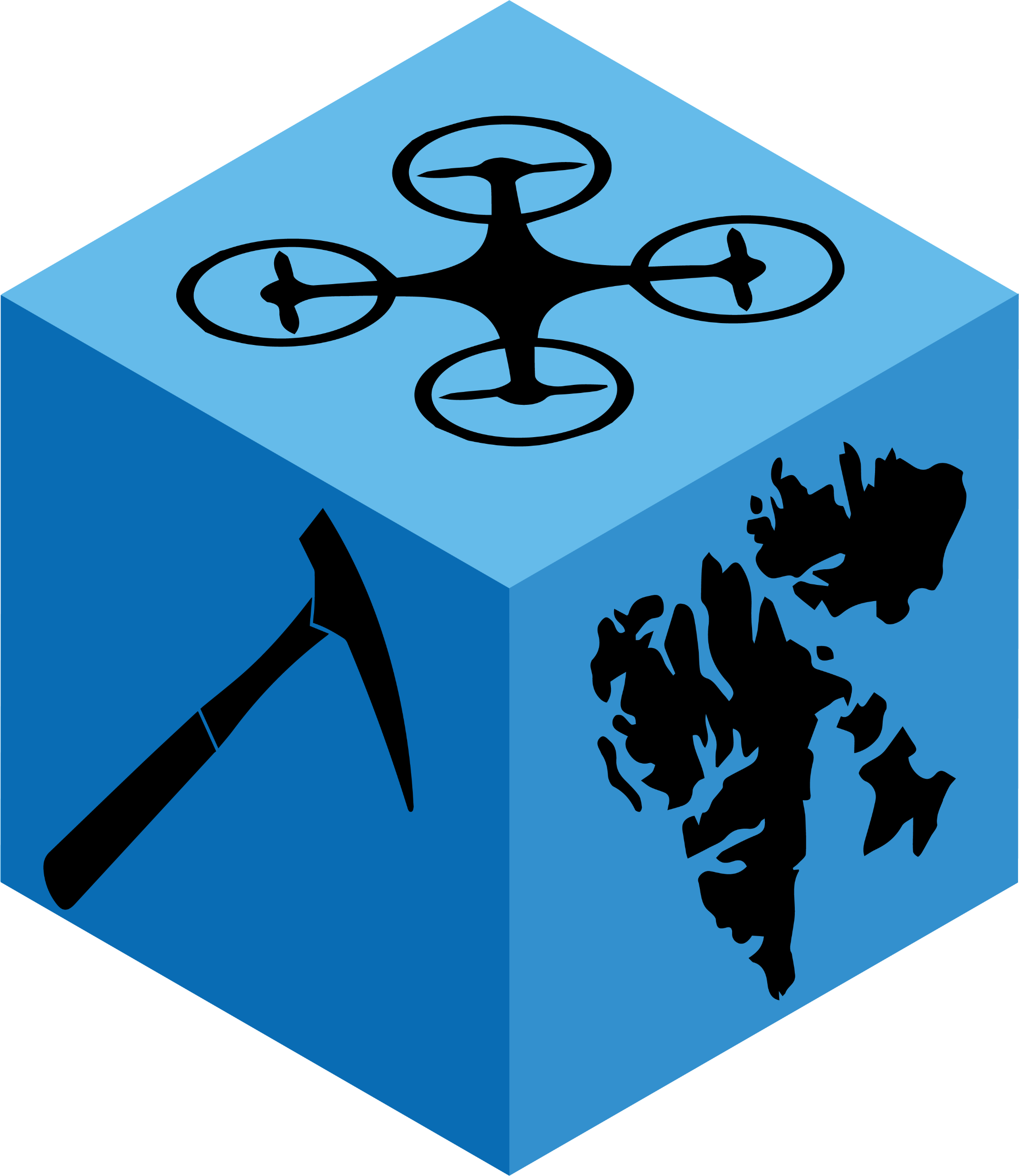 FAIR digital documentation & teaching
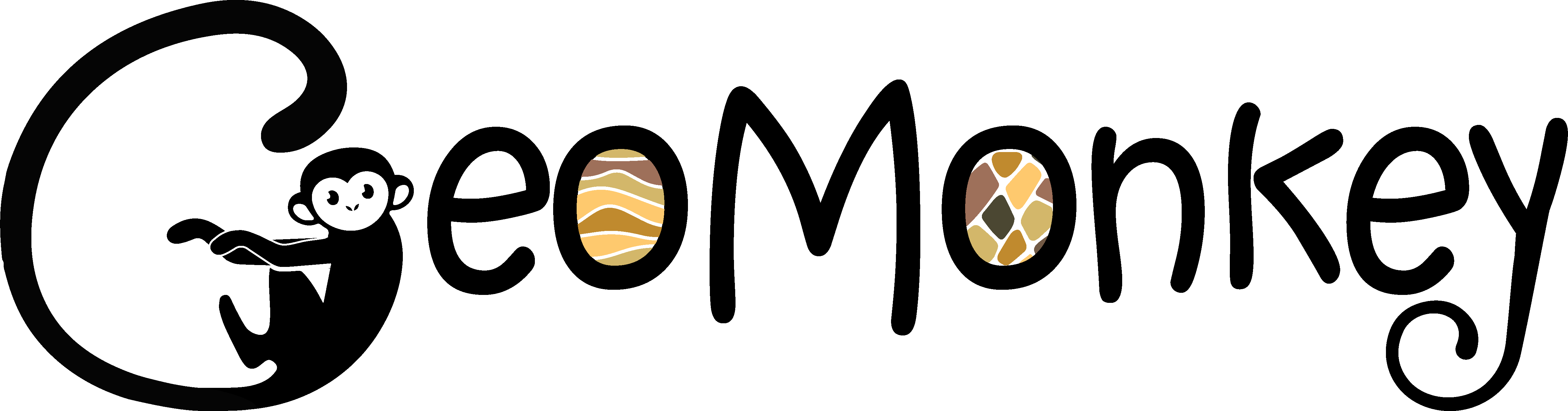 Disadvantages?
Need for light
Occlusions and visibility constraints
E.g. Can we get the object imaged from every angle?
3D world to 2D image projection
Distortions? Artefacts? 
Lesser accuracy/details than other techniques
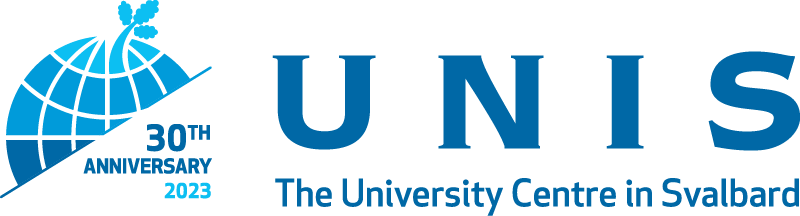 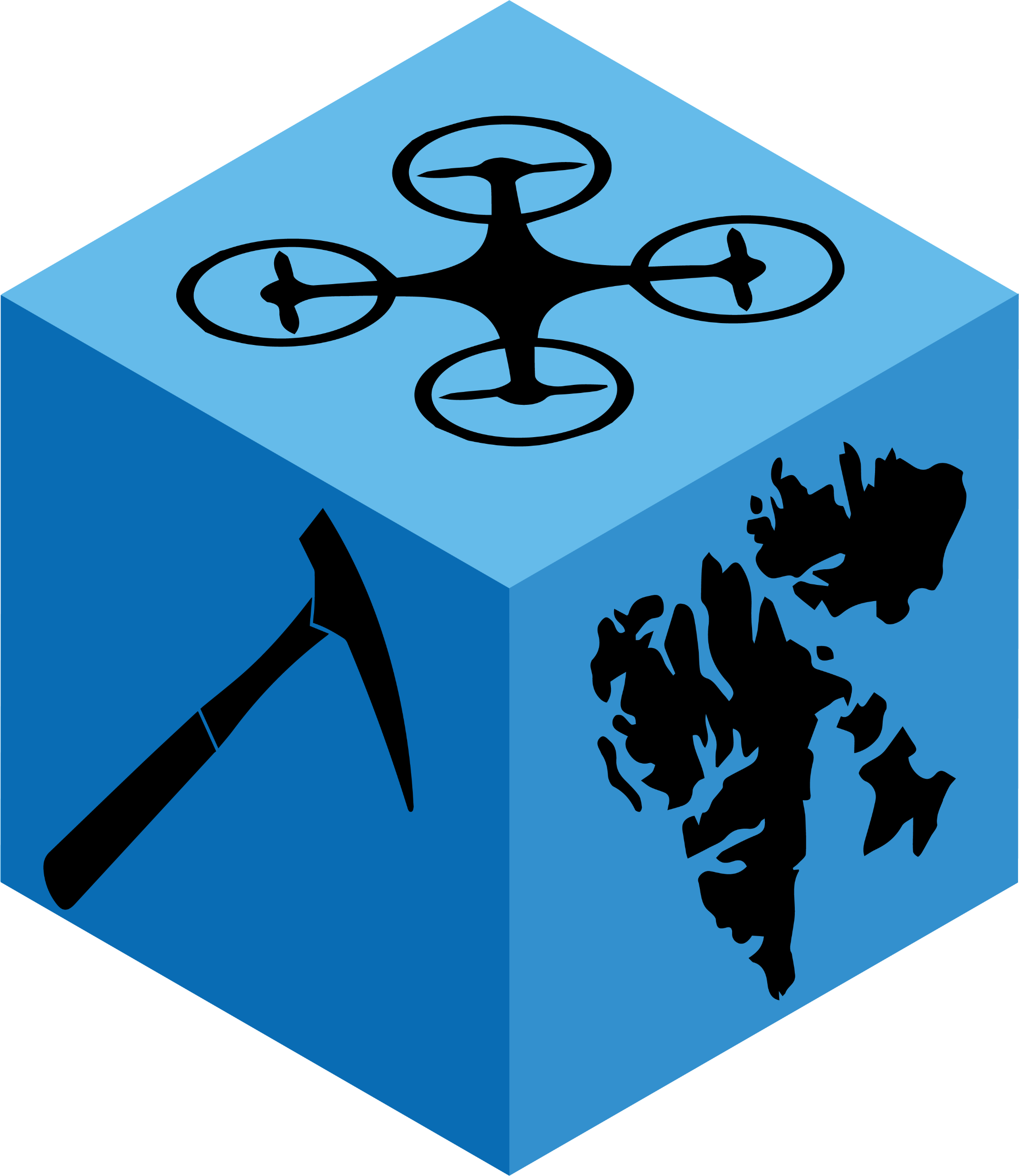 FAIR digital documentation & teaching
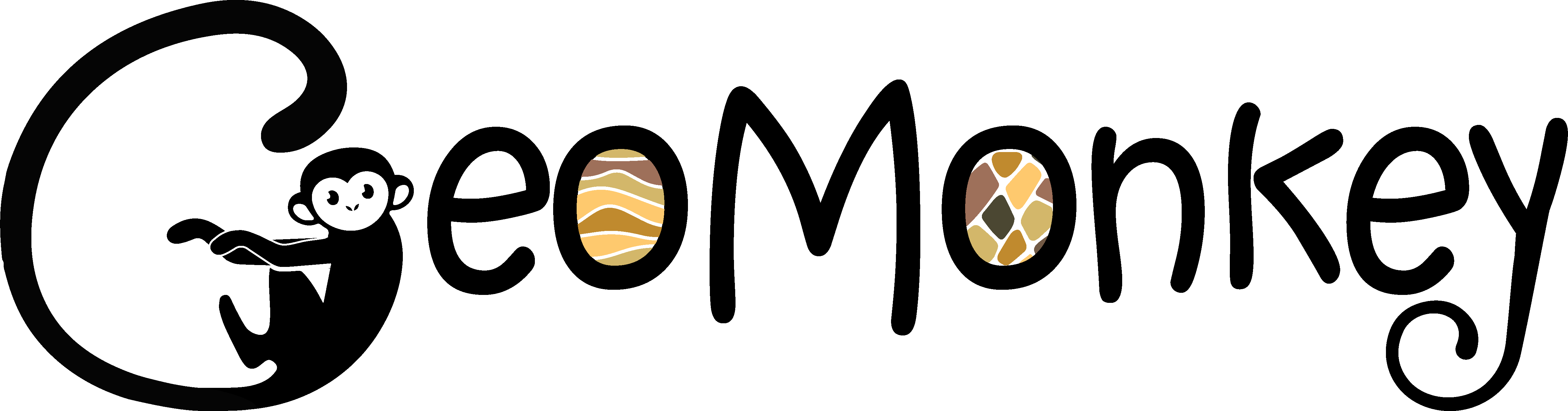 Uses?
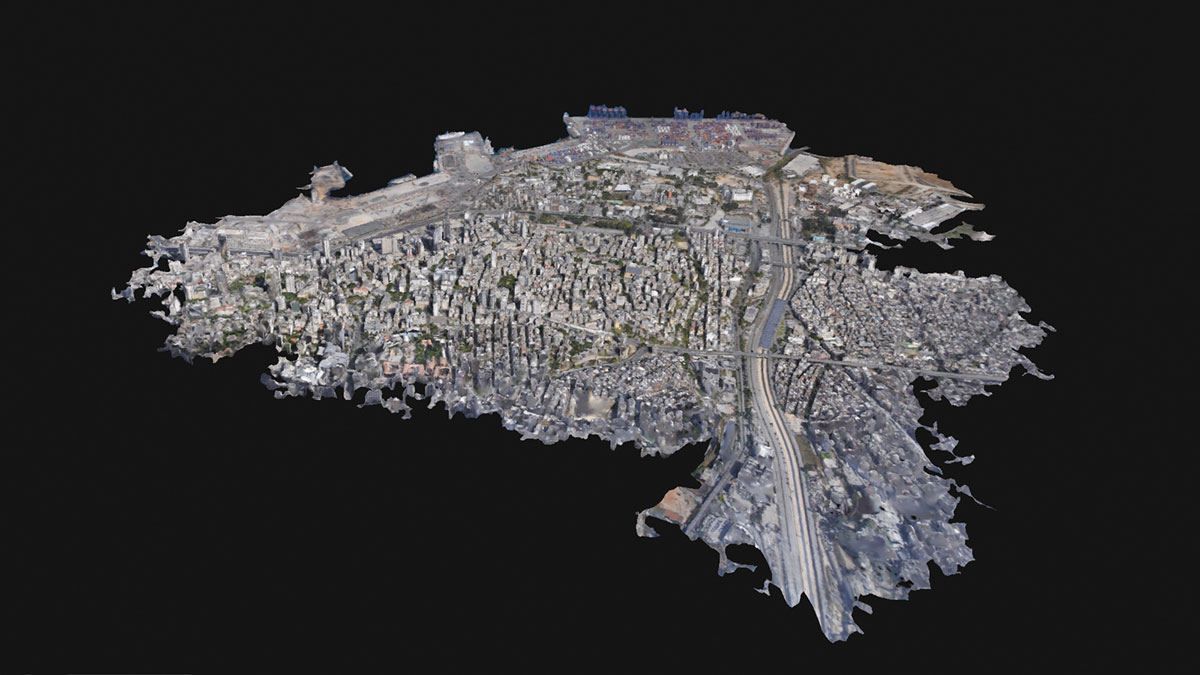 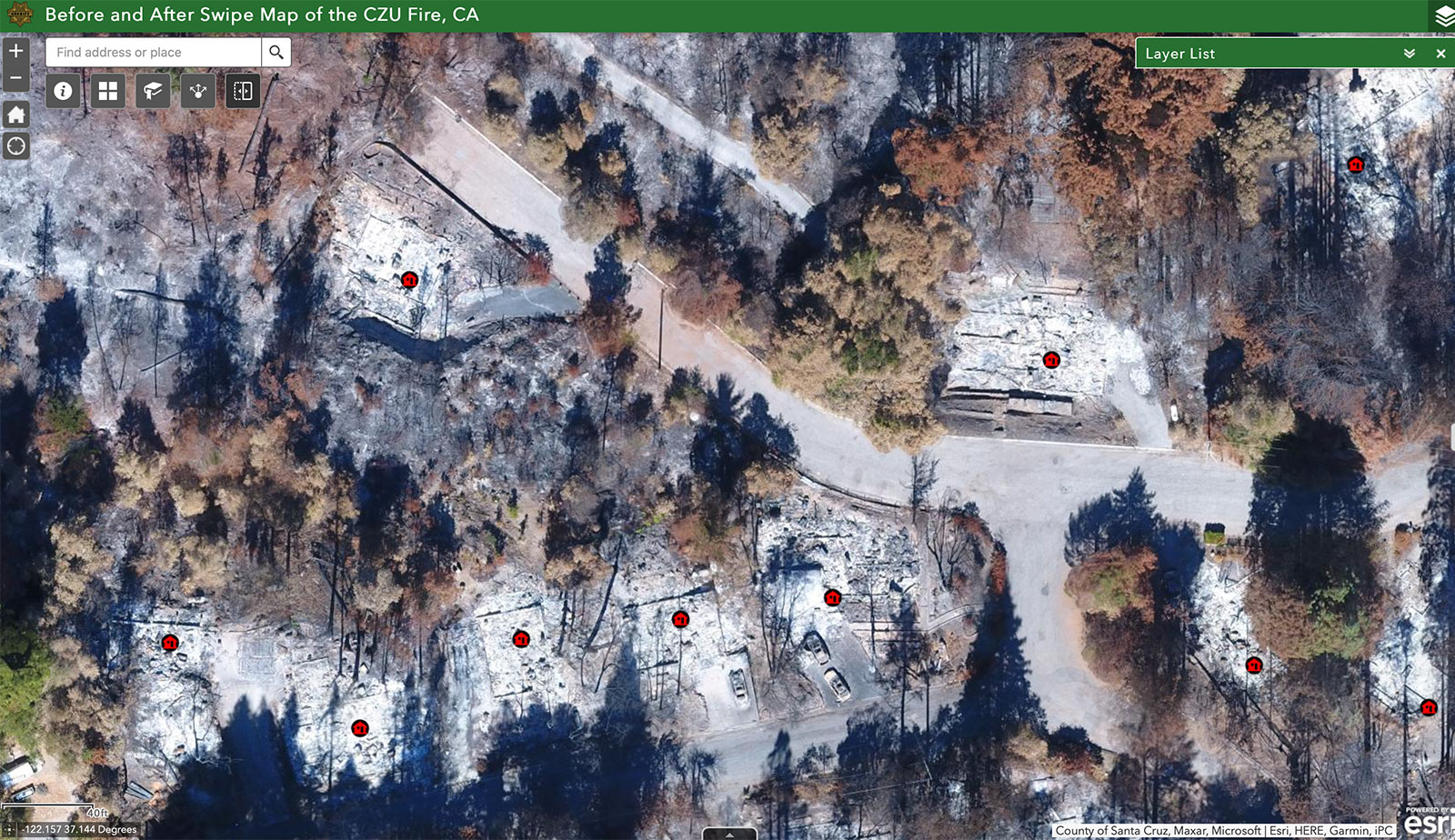 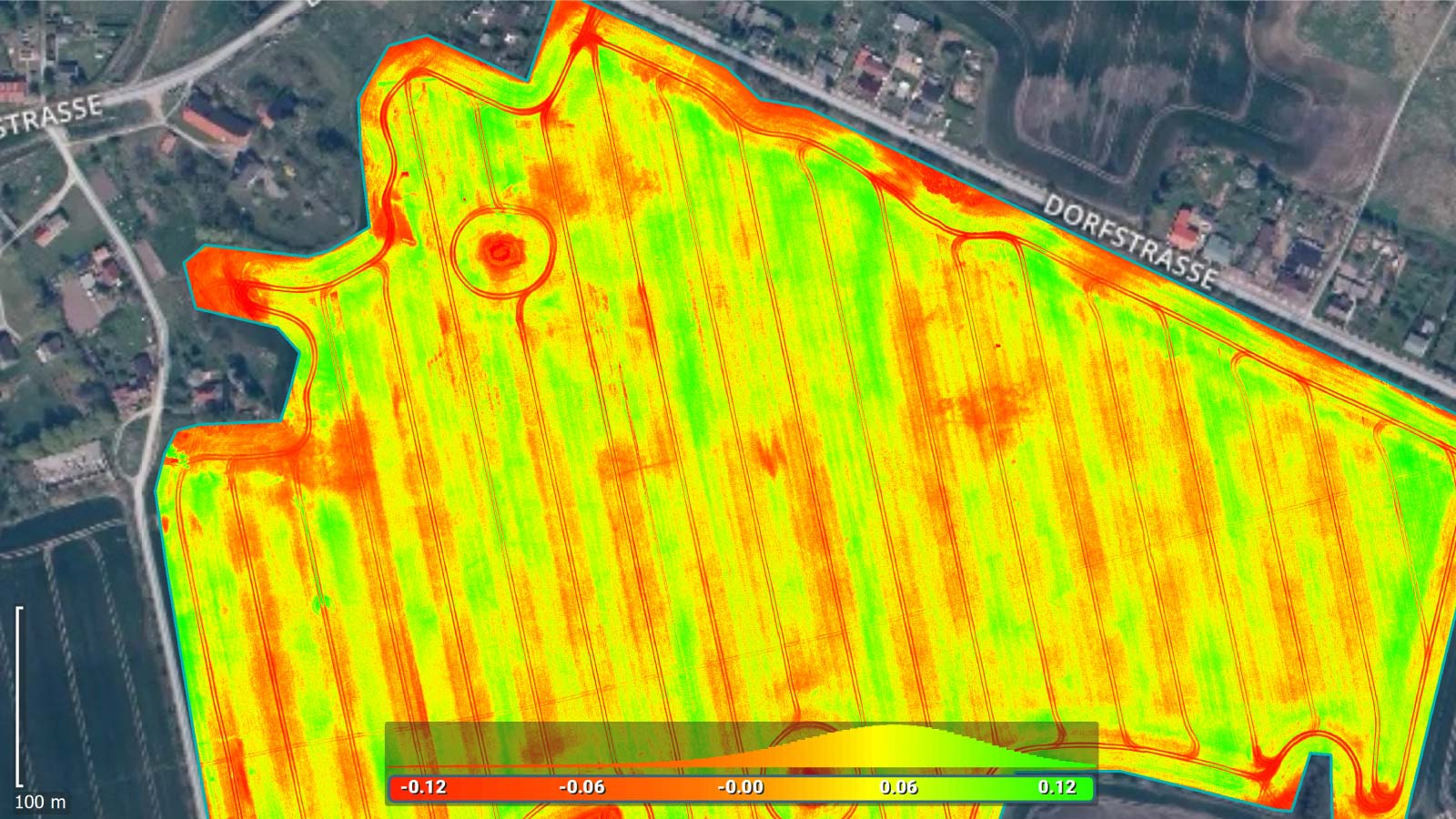 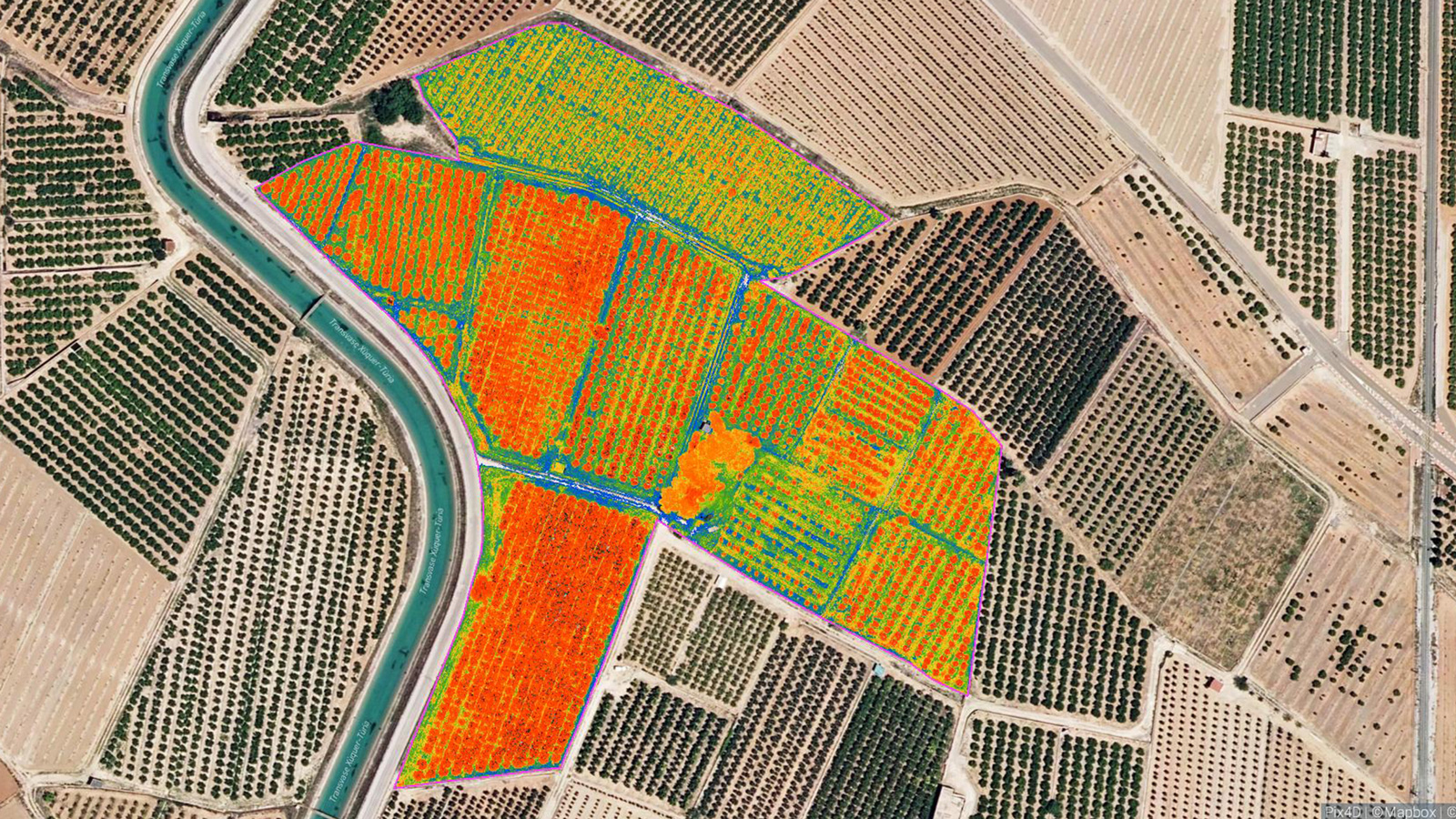 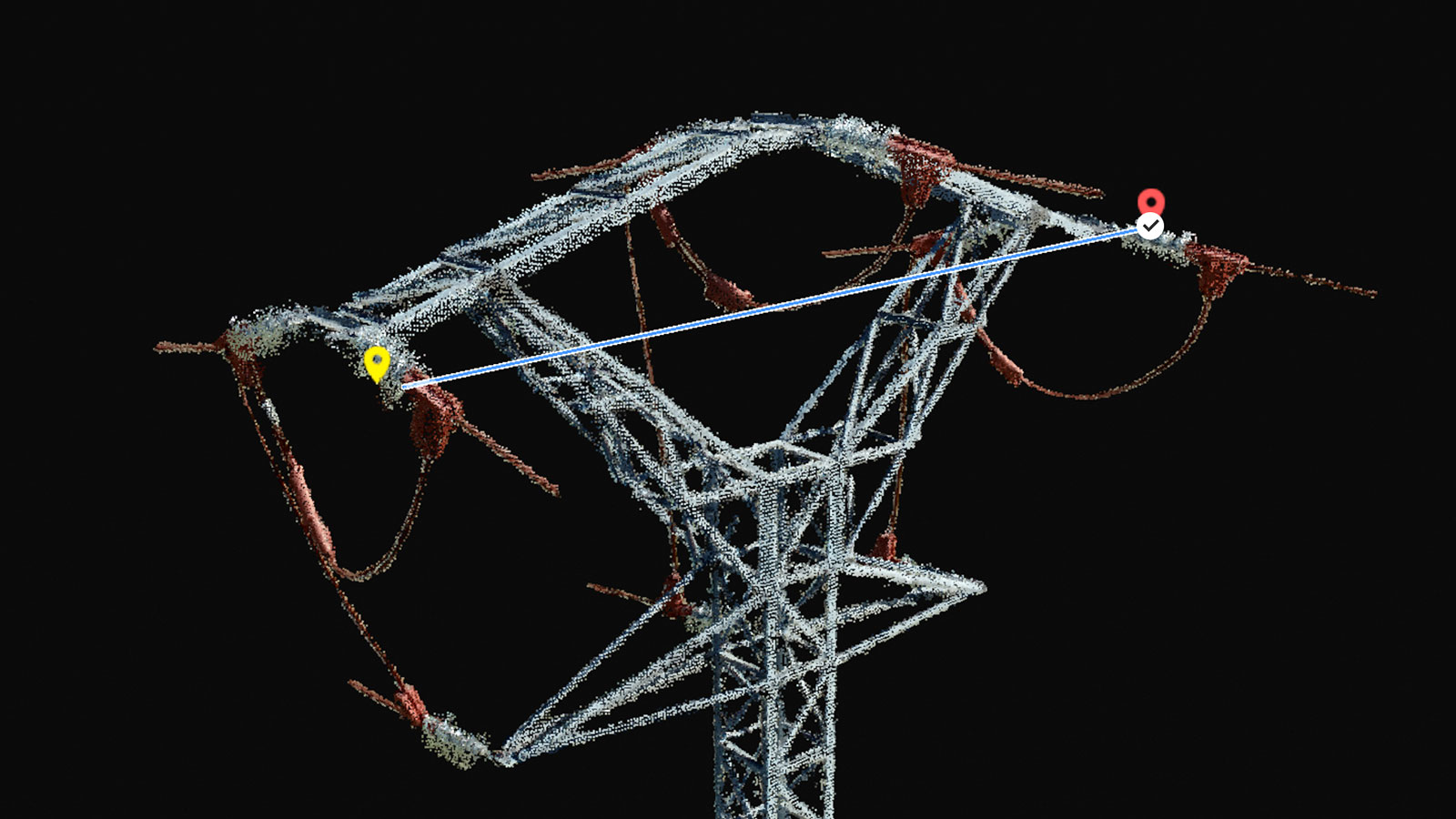 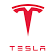 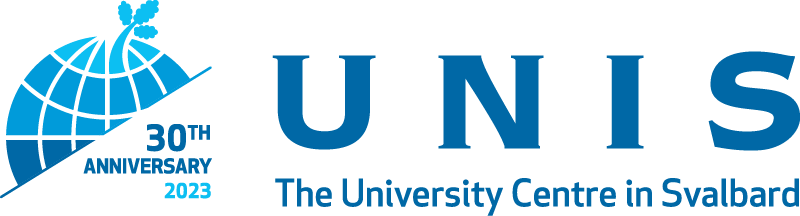 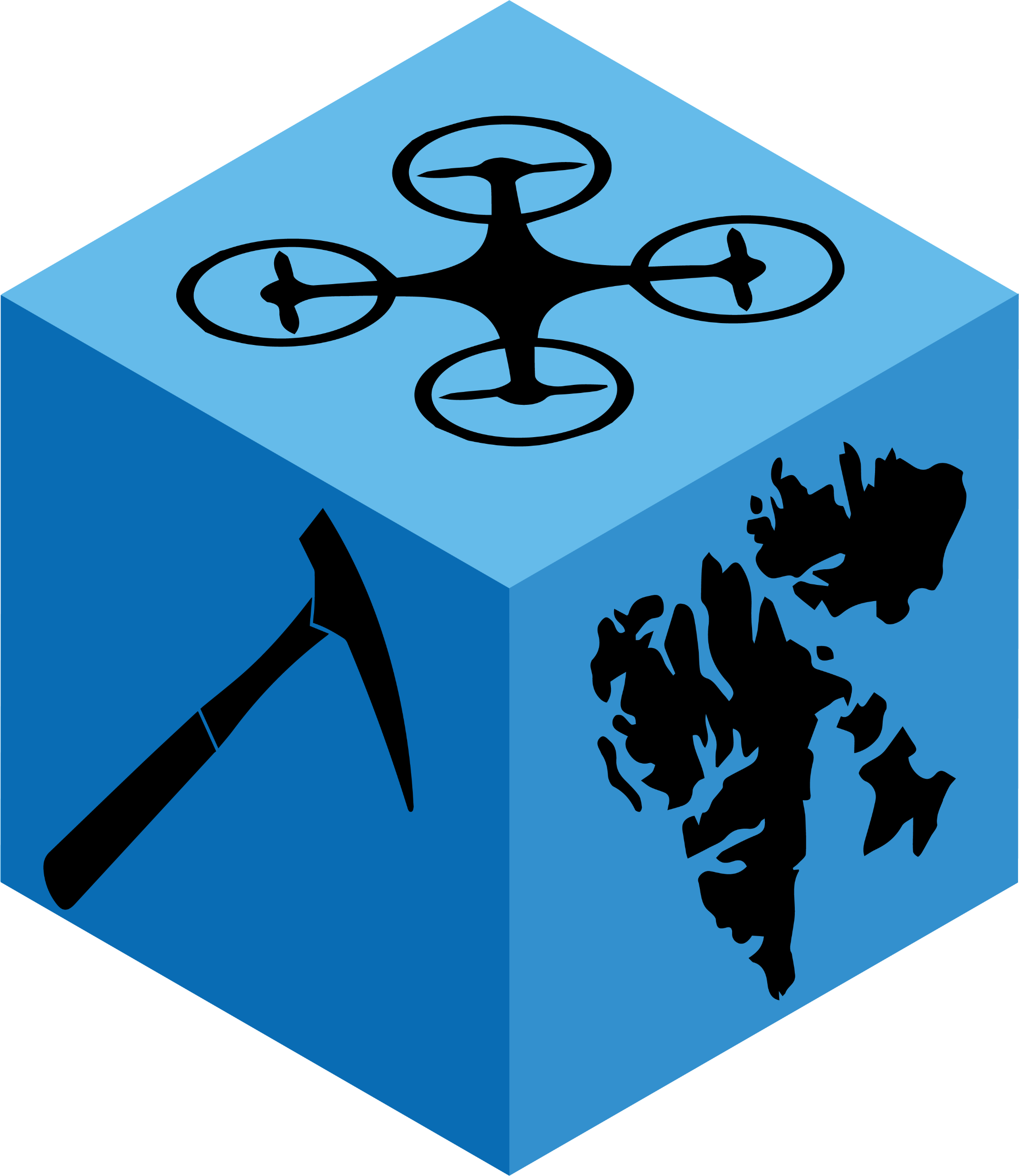 FAIR digital documentation & teaching
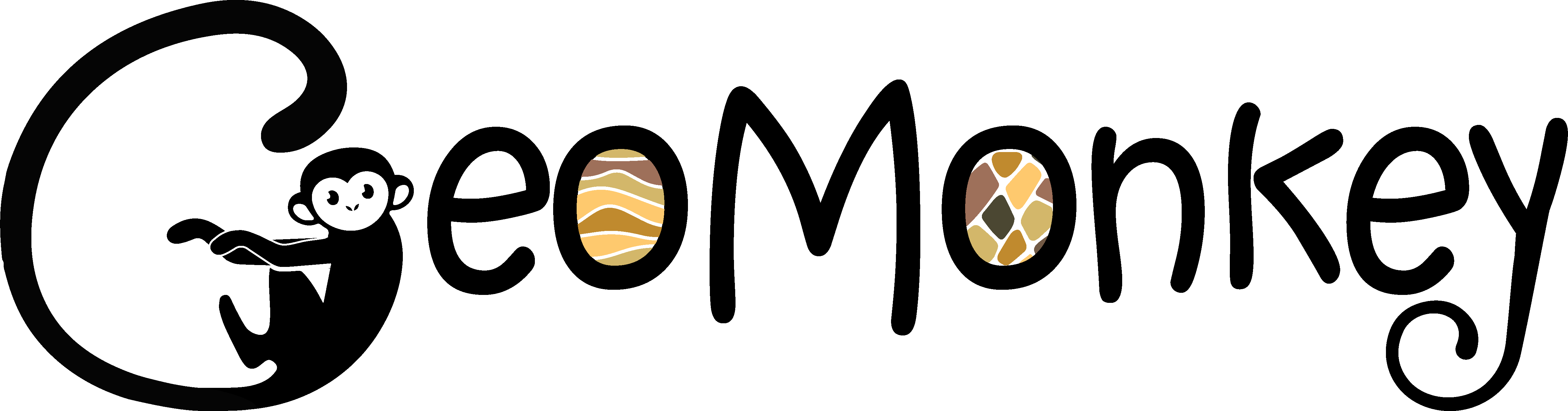 Photogrammetry workflow
Capture images
Identify similar points in images (tie points; vertices)
Densify point cloud (vertices)
Connect points to form edges (1D), faces, polygons, surfaces (2D) and mesh (3D)

Watch video 
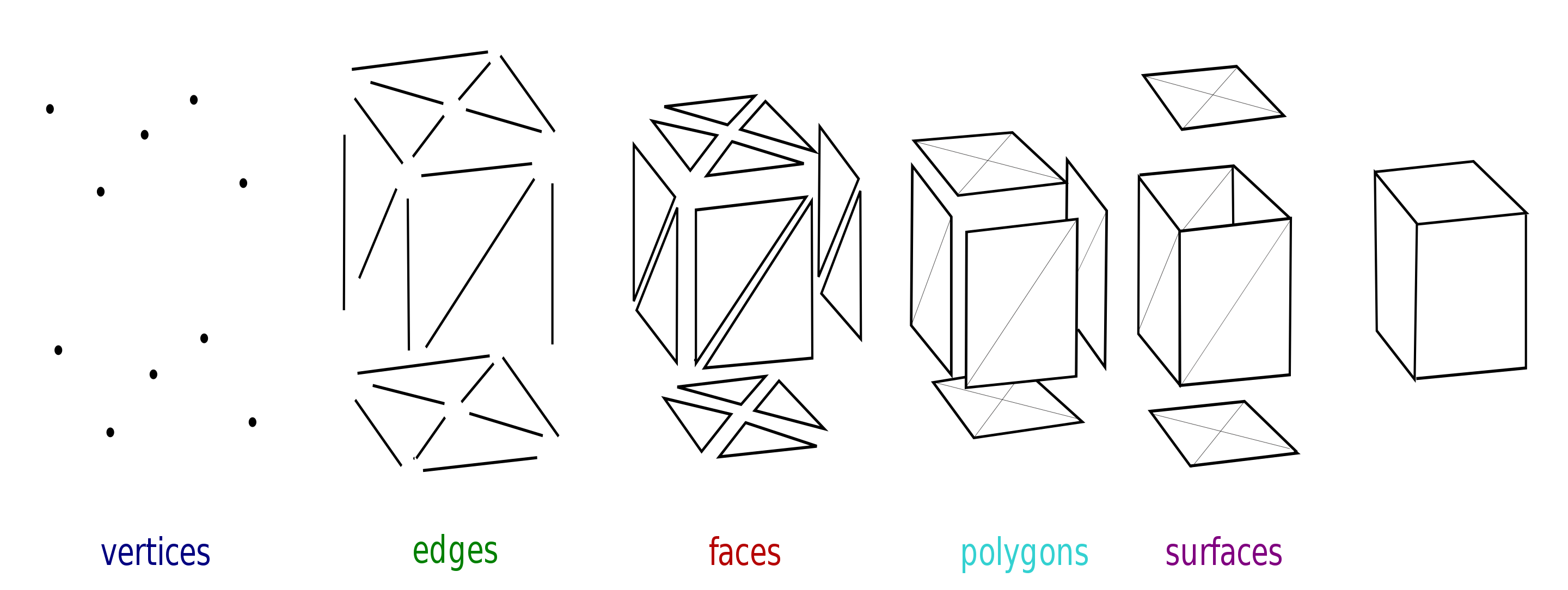 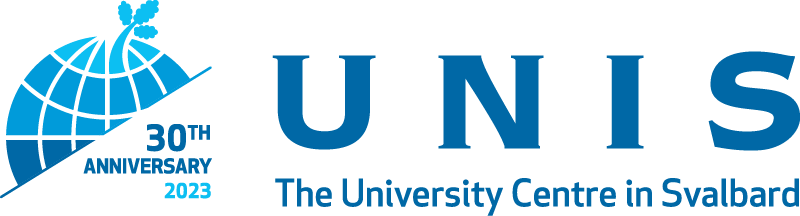 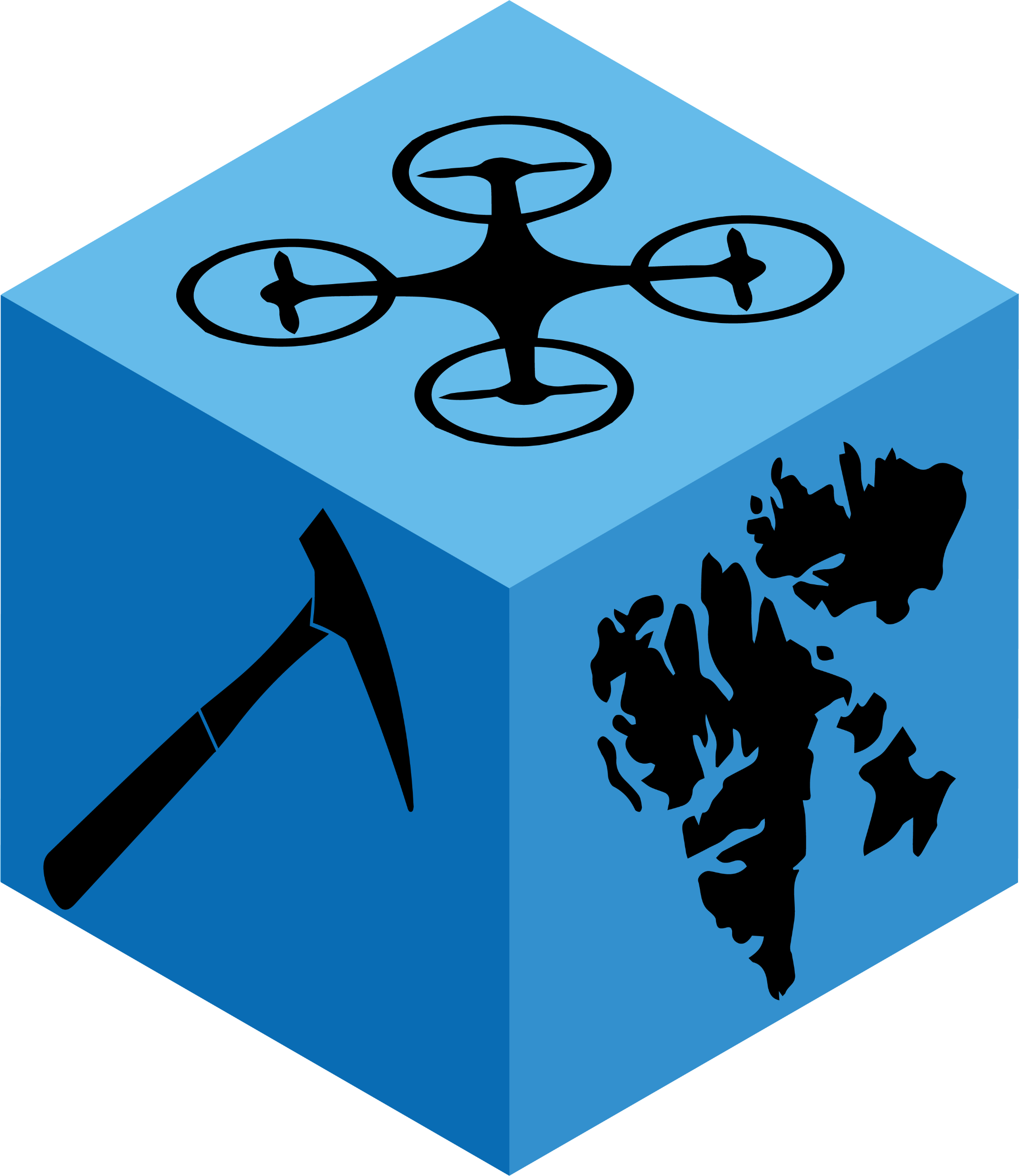 FAIR digital documentation & teaching
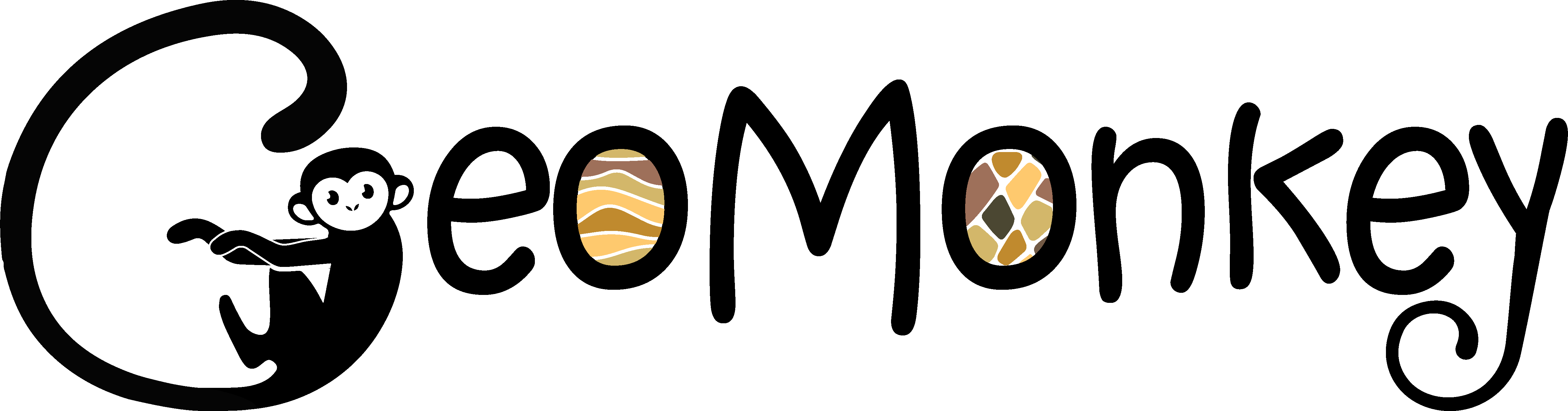